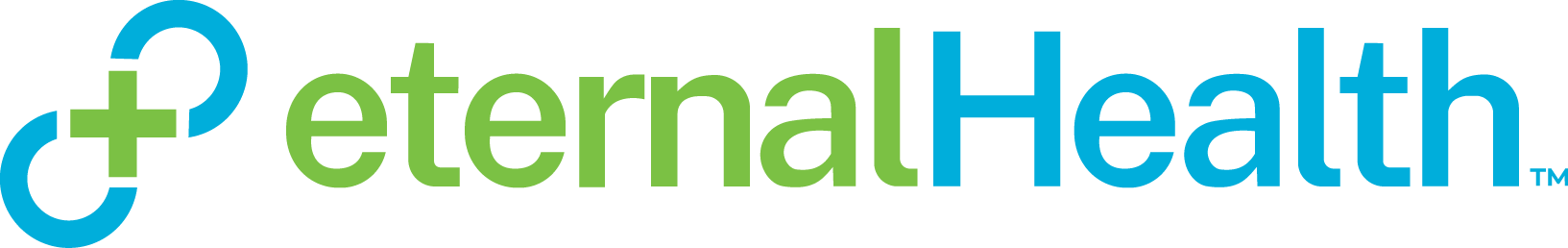 Plan Year 2025 Sales Presentation
Y0160_SPA25_M
Welcome!
About me:
I am a licensed and certified eternalHealth plan representative
I do not represent the government, Medicare, or Medicaid
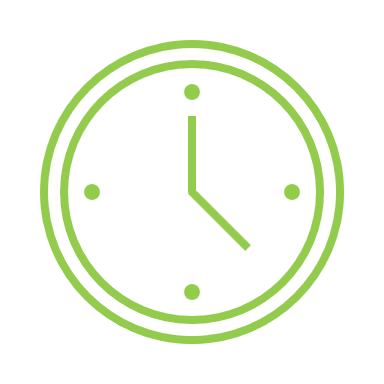 During this time, we will discuss:
About eternalHealth
Introduction to Medicare
Important Medicare Terms and Phrases
eternalHealth Plans and benefits
Why eternalHealth
Started in 2019 in 3 Counties Today we have 6 Counties in MA and 2 Counties in AZ
We have grown membership by over 500% in the last year
We offer rich and stable benefits allowing low-cost access to care and whole-body health
eternalHealth has a unique backend system that allows for us to save on Administrative costs. We use these savings to allocate dollars to delivering white glove customer service and sustainable products.
[Speaker Notes: For those of you that haven’t written eH before and especially for those of you who may be attending one of our presentations for the first time, I want to take just a moment to let you know What makes eH stand out as a carrier (outside of our benefits) against the sea of other carriers. Its simple really…. eternalHealth uses a unique back end system that allows for us to save on Administrative costs. We then use these savings to allocate toward delivering white glove service and sustainable products.
 
I will tell you now, and you’dd hear me say it again, we will never be perfect, no person or plan ever is, BUT I can ASSURE you that we will prioritize our members and our brokers every time to make sure that we are able to transform the issue into a reason why they never want to leave with the way and speed that we addressed the issue!]
Introduction to Medicare
Medicare Basics
Four parts of Medicare
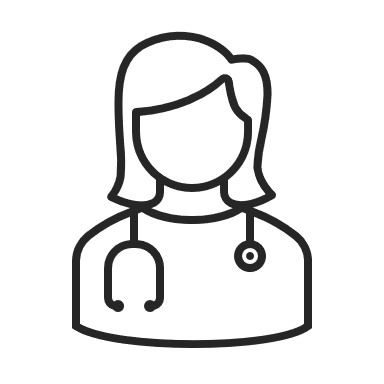 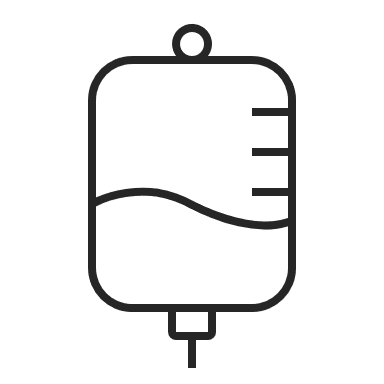 What is Medicare
Medicare is a program administered and regulated by the Centers for Medicare & Medicaid Services (CMS)
Part A:
Hospital
Part B: Medical
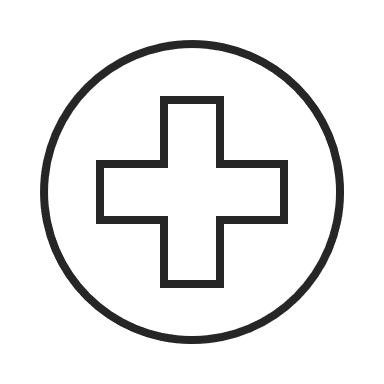 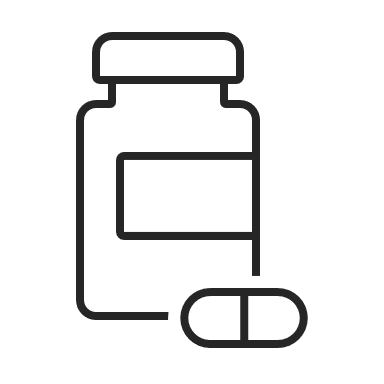 You are eligible for Medicare if  you are:
Age 65 or older
Under 65 with certain disabilities
A citizen or permanent resident of the United States
Any age with end-stage renal disease (ESRD) or Lou Gehrig’s disease
Part C: Medicare Advantage
Part D: 
Drug Benefits
Medicare Coverage Options
Step 2:
Additional coverage options
Step 1:
Option 1:
and/or
Part D
Medicare Supplement
Original Medicare
Covers some of the costs not covered by Original Medicare
Prescription Drug Coverage
Part B
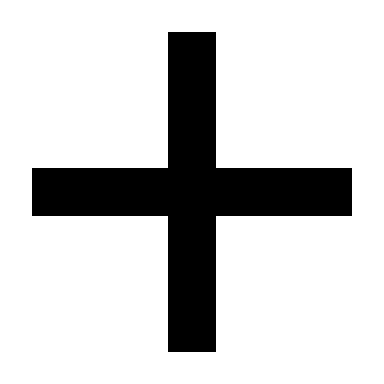 Option 2:
Part A
Medicare Advantage
(Part C)
Provided by the Government
Combines Part A & B (and sometimes D)
Additional Benefits (like dental and vision)
Offered by private companies
Medicare Advantage Eligibility
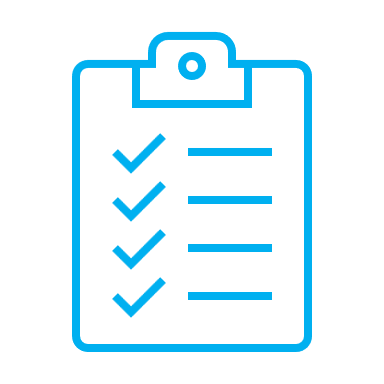 To enroll into a Medicare Advantage plan, you must:
Have both, Medicare Parts A & B
Continue to pay your Part B Premium
Permanent residency in the plans service area at least 6 months out of a year
Be a U.S. Citizen or lawfully present in the U.S.
Enrollment Periods
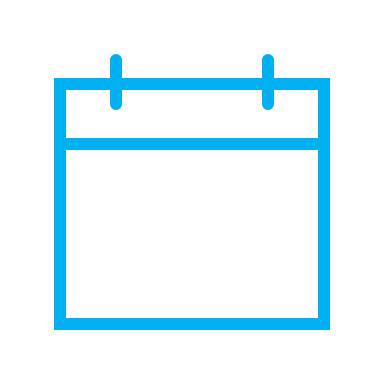 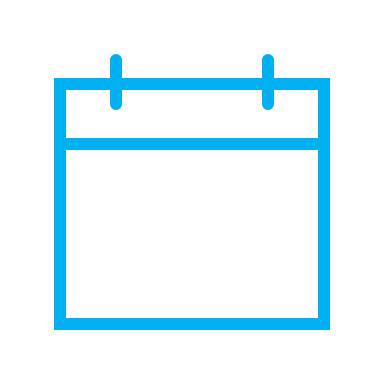 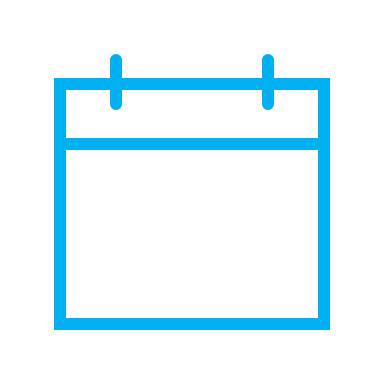 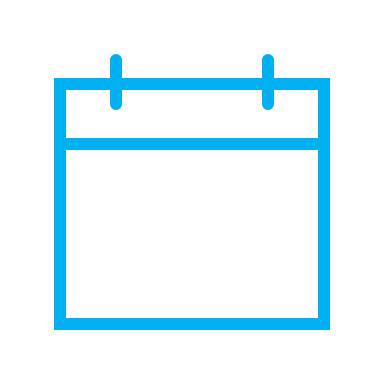 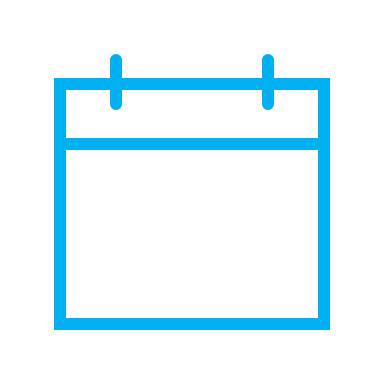 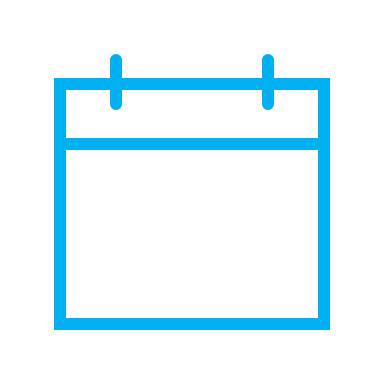 3 Months Before
3 Months After
Birthday Month
Mar 31
Oct 15
Dec 7
Jan 1
Mar 31
Special Enrollment Period (SEP)

Throughout the year there may be special circumstances that allow a person to enroll in a Medicare Advantage plan outside of the regular enrollment periods.

This includes, but is not limited to; becoming eligible for Extra Help, moving outside of your current plans service area, or leaving your employer group plan.
Annual Enrollment Period (AEP)

Medicare Beneficiaries can change their health plan from Oct. 15th through Dec. 7th

Changes made during this time will become effective on Jan. 1st
Medicare Advantage Open Enrollment Period (MA OEP)

Individuals enrolled in a Medicare Advantage plan can disenroll and return to Original Medicare or change to a different Medicare Advantage plan from Jan 1st through Mar. 31st 

The effective date for a change made during this time will be the 1st of the month after an enrollment request is received.

If you choose to return to Original Medicare, you have until Mar. 31st to enroll into a stand-alone prescription drug plan
Initial Coverage Enrollment Period (ICEP)

This is when most individuals are first eligible to enroll into a Medicare Advantage plan.

This period starts 3 months before your 65th birthday, continues through your birth month, and for 3 months after.
Medicare Part D
2025 Part D Coverage Stages
Stage 1
Deductible

You pay all costs when applicable until deductible is met
Stage 2
Initial Coverage Period

You and eternalHealth split costs. You will pay only a copay or coinsurance until you and eternalHealth have spent a total of $2,000
Stage 3
Catastrophic Coverage

You pay nothing for all covered drugs
Extra Help
Extra Help is a Medicare program that helps people who have limited income and resources pay for affordable costs related to Medicare prescription drug program costs, like:

Premiums
Deductibles
Coinsurance
2024 Monthly Income Limits

Single: $1,882*
Married: $2,555*
2024 Annual Resource Limits

Single: $17,220
Married: $34,360
*Doesn’t account for $20 grace
Important Medicare Terms and Phrases
Medicare Terms and Phrases
Coinsurance: Costs are split between 
you and your insurance on a percentage 
basis.
Premium: A fixed monthly amount you need to pay to be enrolled in a plan
20%
80%
Copay: A preset, fixed amount you 
pay for each service
Deductible: A fixed amount that you must pay before you plan begins to pay.
$150
$10
Prior Authorizations: 
An authorization needed in advance to receive a medication or service
Part D Terms and Phrases
Formulary:
A list of prescription drugs that are covered by your plan
Quantity Limitations: 
Limitations set by your plan for medications.
Exception Requests: 
A type of coverage determination. A member, their doctor, or representative may request a tiering or formulary exception
Tiers: 
Plan Formularies divide medications into groups. Each group (tier) has a different level of cost sharing.
Step-therapy: 
When you must first try a less expensive drug to see if it works for you. You may “step-up” to a more expensive drug if you and your doctor can show that a less expensive medication did not work for you.
Transition Fills:
Typically, a one time, 30-day supply of a medication that you were taking. This allows you to get temporary coverage for s medication that are not on your new plans formulary or have certain coverage restrictions.
Enrollment Terms and Phrases
Plan Cancellations:
You can cancel an enrollment request by calling the plan prior to the effective date.
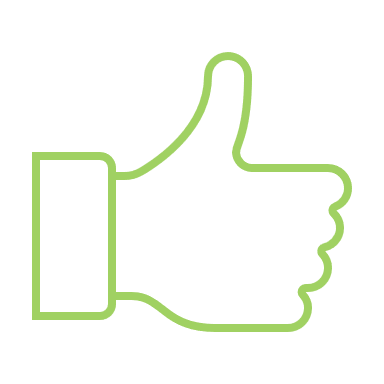 Enrollment Verification: 
Once you enroll into a Medicare Advantage plan, you will receive a phone call or a letter from the plan to ensure you understood product type and plan rules.
Plan ID Card: 
Once you enroll into a Medicare Advantage plan, you will no longer present your Original Medicare card at the doctor or pharmacy. Instead, you will use your plan’s ID card.
Part D Late Enrollment Penalty: 
If you decide not to enroll into a plan with prescription drug coverage when you are first eligible, and you don’t have other creditable coverage, you will likely pay a penalty when you join a plan later.
What Our Members Are Saying
"The team at eternalHealth have taken great care of me and listened to my concerns without judgement. I really appreciate all the work they have done for me so far. They are like having a good friend you can trust, and I am so happy I joined their plan."

 William, Worcester County​
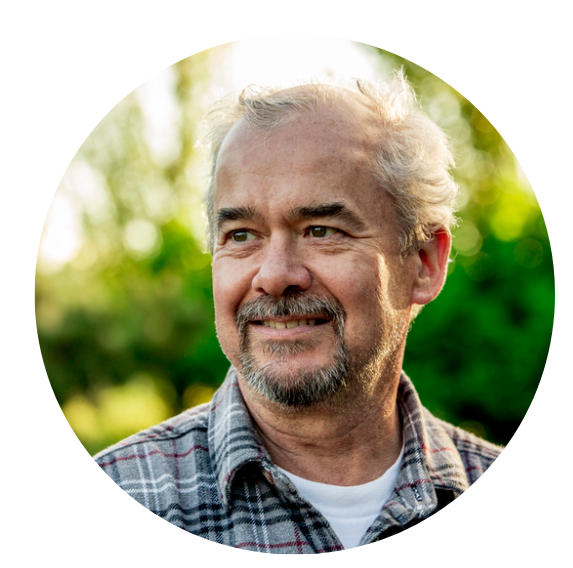 "My experience has been awesome! All of the member services are great, anytime I call they have been so helpful with all my needs! They are very kind, very patient, and they do everything I need them to do!"

Liz, Suffolk County ​
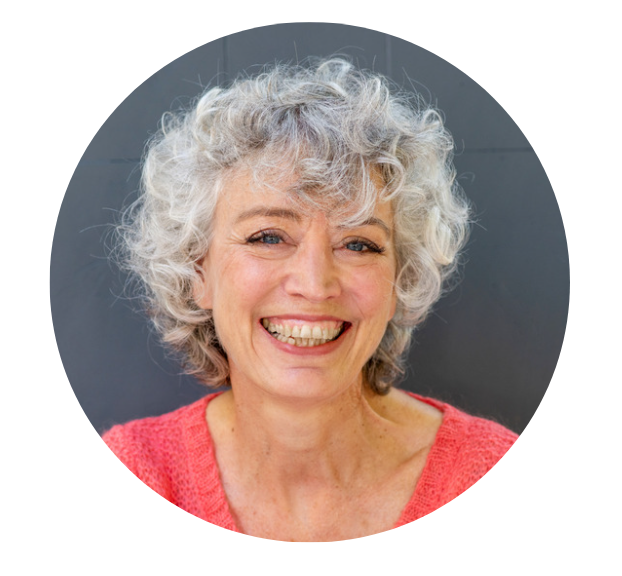 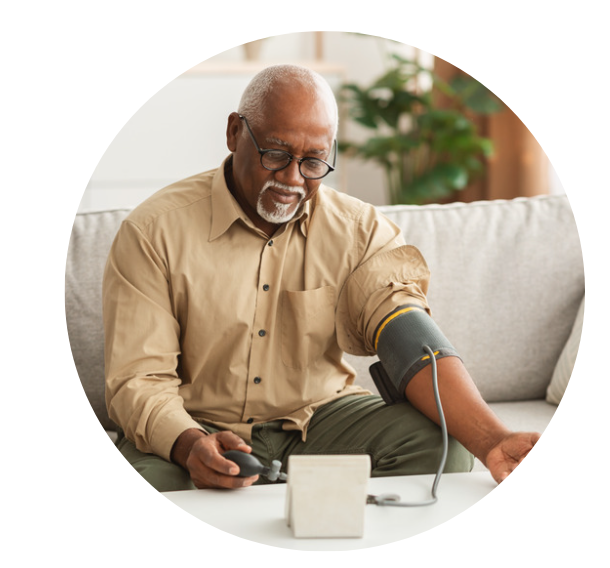 "Nobody has ever cared for me like the Care Management team at eternalHealth has!" 

Steve, Worcester County
Testimonials are provided by actual eternalHealth members.
Images do not depict actual eternalHealth members.
eternalHealth Member Profiles
We know that everyone has different needs, which is why we crafted four plans that allow you to offer your clients options that work for them.
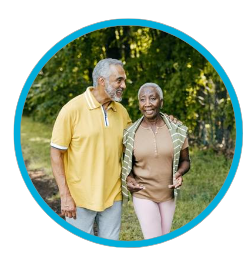 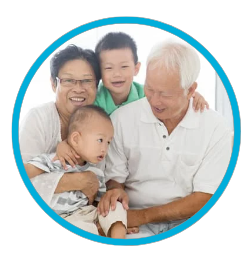 eternalHealth Grand Give Back
Best for those who are new to Medicare and/or have low medical needs as these plans will have higher copays and coinsurance for some benefits, but it will give them back per month into their Part B Premium. It is important to inform your clients that there is often a 3-4 month wait period, and CMS will work directly with Social Security to reduce their Part B premium. These plans are not suited for those who do not pay a Part B premium, as they would not receive the “Give Back”.
eternalHealth Horizon
Best fit for an individual that will need access to affordable care and extra benefits like dental, OTC, and transportation without having to pay for a monthly premium. This individual does not travel much, or at all, as they must see in-networks providers, unless it is urgent or emergency care.
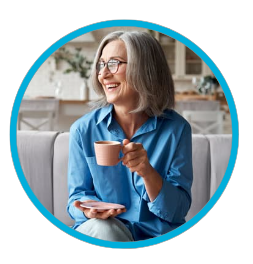 eternalHealth Valor Give Back
eternalHealth Valor Give Back (HMO-POS) plan is designed for people with Tricare for Life. This plan includes a Part B reduction of $100 per month and allows members to see out-of-network providers at a higher coinsurance. This plan gives members the freedom to travel as they still receive coverage in and out of network, but their co-pays and co-insurance will be at a higher cost with out-of-network services.
[Speaker Notes: Sooo, lets talk about that. Our first Plan we will offer is the eternalHealth Horizon plan. This plan is an HMO which for 2024 is a plan designed for LIS beneficiaries, but for 2025, we are removing the monthly premium which means that it is now a plan designed for anyone needing access to affordable care with AWESOME and unique extra benefits.
Next up we have the eternalHealth Grand Give Back which is currently, and will remain designed for people who are either new to Medicare or have low medical needs since this plan tends to have higher copays and MOOP that our Horizon Plan, but as you can tell from the name, it will offer a reduction in their Part B premium. Later in the presentation you will learn a little bit more about this plan, but we did decide to create some separation in 2025 between this plan and the Horizon plan.
Lastly, we have out eternalHealth Valor plan which is an HMO-POS that is designed for people with TRICARE for life. This plan will give members a reduction in their part b premium as well strong extra benefits that they don’t currently receive by TFL and Original Medicare. What truly makes this plan unique though is its streamlined claims processing process.]
Next, we are going to review…
Plan Benefits
Formulary (How to look up covered medications)
Providers
How to enroll
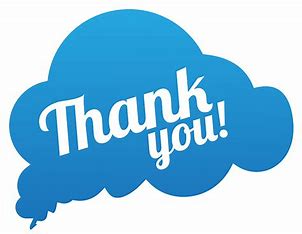 <Insert Name>
<Insert Phone>
<Insert Email>
eternalHealth of Arizona is an HMO plan with a Medicare contract for HMO and HMO-POS offerings. Enrollment in eternalHealth of Arizona depends on contract renewal. 
Out-of-network/non-contracted providers are under no obligation to treat Plan members, except in emergency situations. Please call our customer service number at 1 (800)680-4568 (TTY 711), Oct 1 – Mar 31, 8am – 8pm, 7 days a week, and Apr 1 – Sep 30, 8am – 8pm Monday- Friday. or see your Evidence of Coverage (EOC) for more information, including the cost-sharing that applies to out-of-network services. 
You have the right to get Medicare information in an accessible format, like large print, Braille, or audio. You also have the right to file a complaint if you feel you’ve been discriminated against. Visit Medicare.gov/about-us/accessibility-nondiscrimination-notice, or call 1-800-MEDICARE (1-800-633-4227) for more information. TTY users can call 1-877-486-2048.